Committee Structure
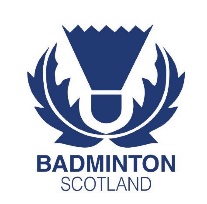 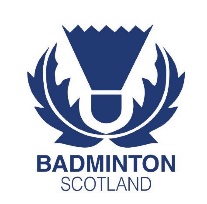 Improving Governance
Chairperson
EXECUTIVE
Vice Chairperson
Secretary
Treasurer
CWPO
Marketing, Media, Communications & Events Officer
Marketing, Media, Communications & Events
Safeguarding & Wellbeing
Membership & Adminstration
SUB COMMITTEE
Finance
Coaching & Development
Marketing, Media, & Communications 
        Officer 
Competition
       Co-ordinator
Marketing Assistant
Website Administrator
Coach & Volunteer Coordinator
Coach Developer
School & Education Officer
Head Coach
Assistant    Coach   
SUB-COM1
Treasurer
Fundraining Coordinator
Sponsorship Coordinator
SUB-COM1
SUB-COM2
MANAGER
Child Wellbeing & Protection Officer (CWPO)
Health, Safety & Welfare Officer 
Inclusion Officer 
SUB-COM1
SUB-COM2
Secretary
Membership & Services Officer  
SUB-COM1
SUB-COM2
SUB-COM3
SUB-COMMITTEE MEMBERS